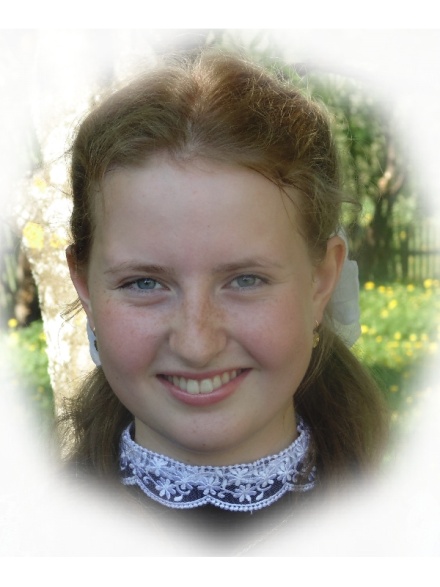 Творческие работы
учащейся 11 класса МОУ Пронинской СОШ Смирновой Дарьи Юрьевны
Графика
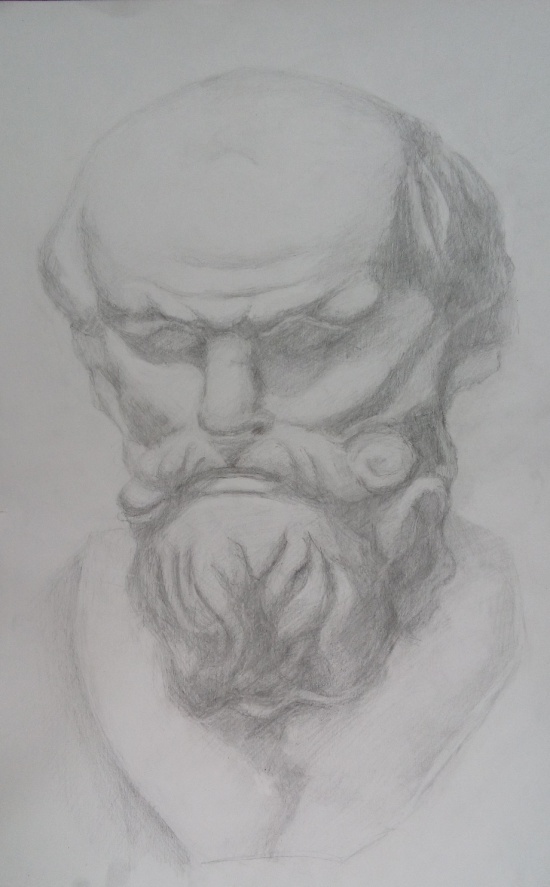 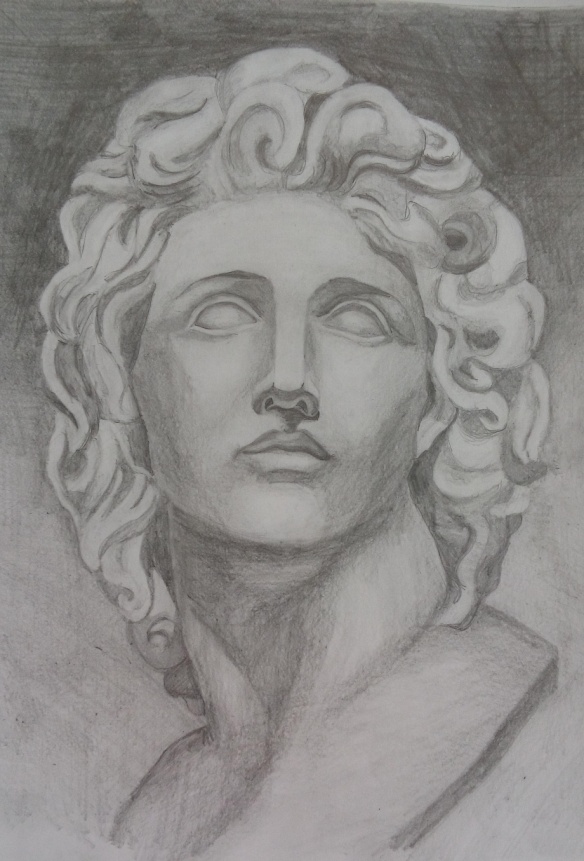 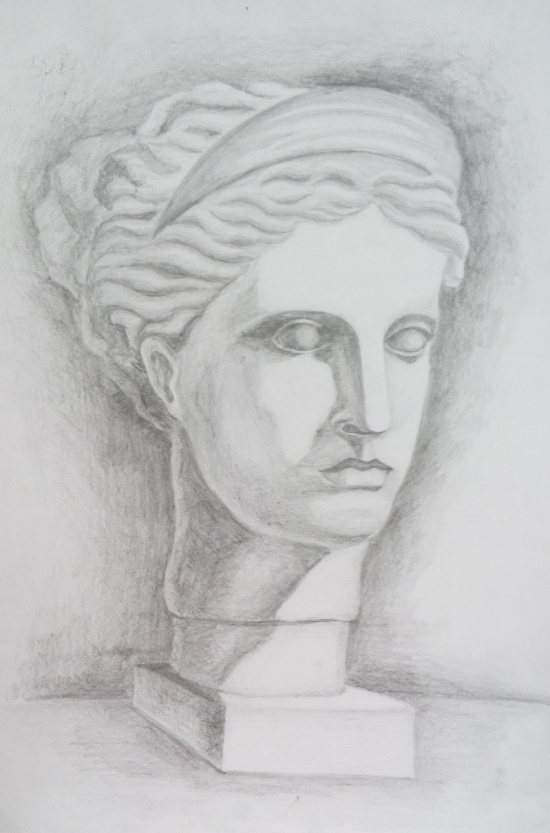 ЖИвопись
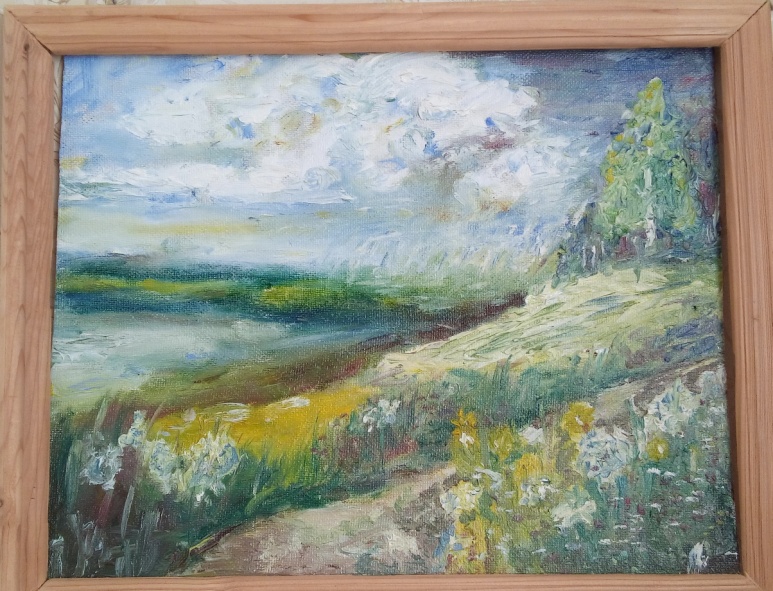 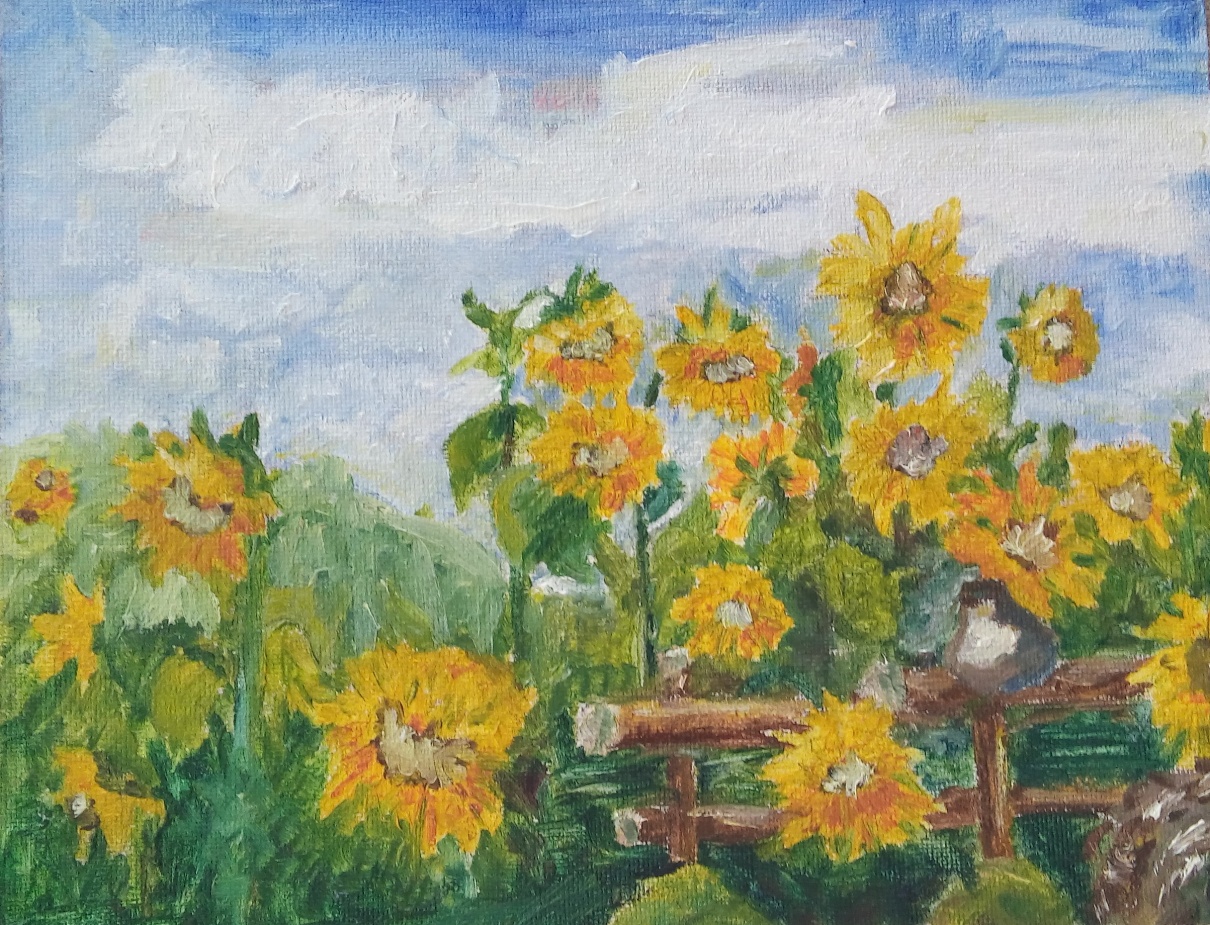 ЖИвопись
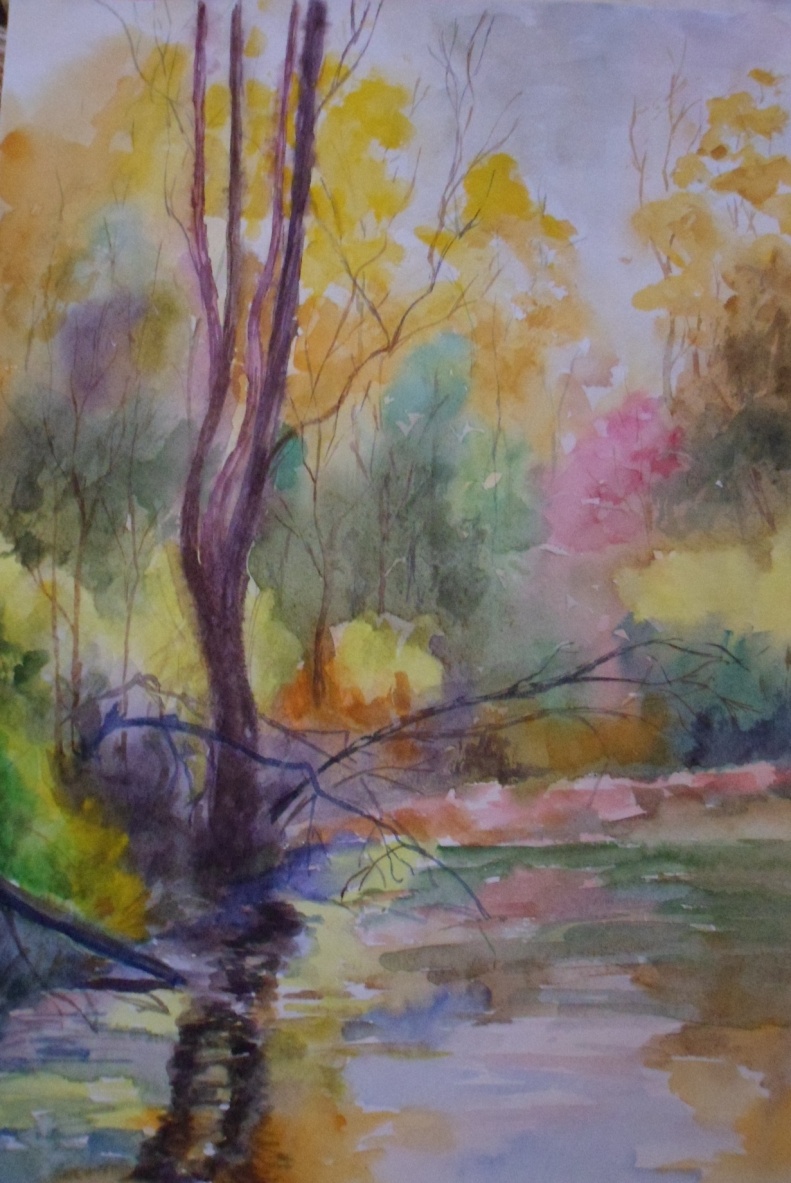 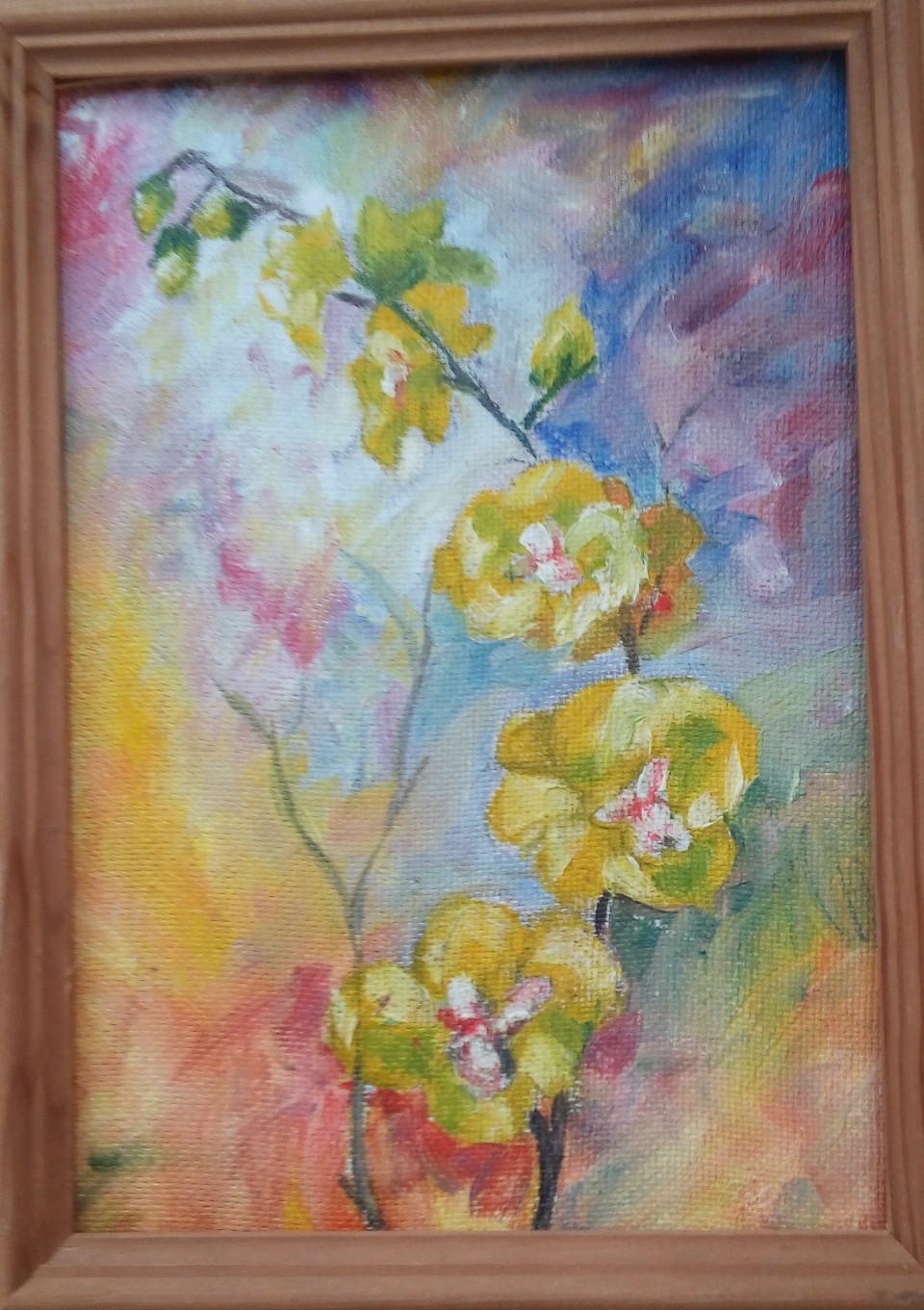 ЖИвопись
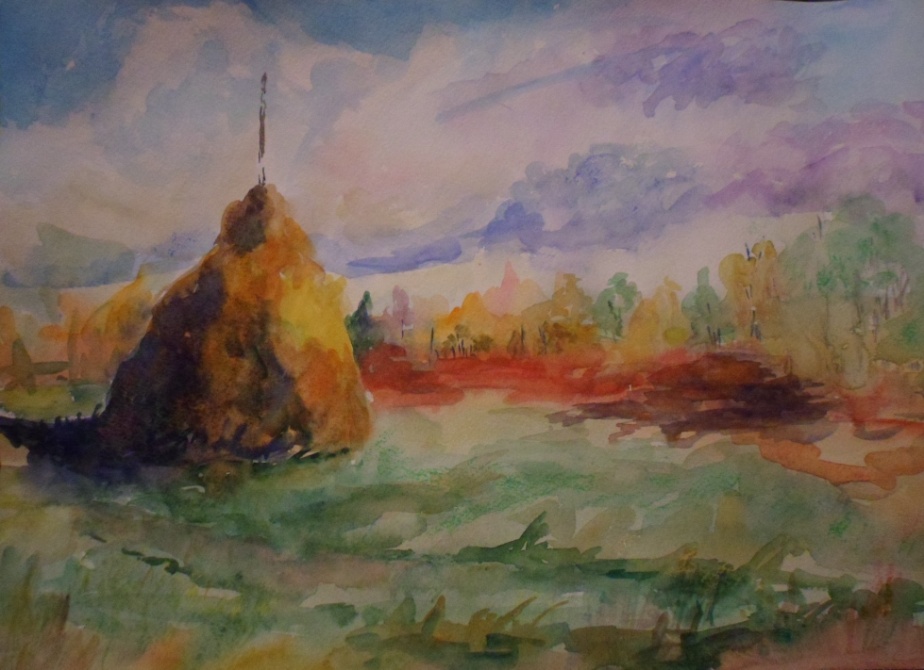 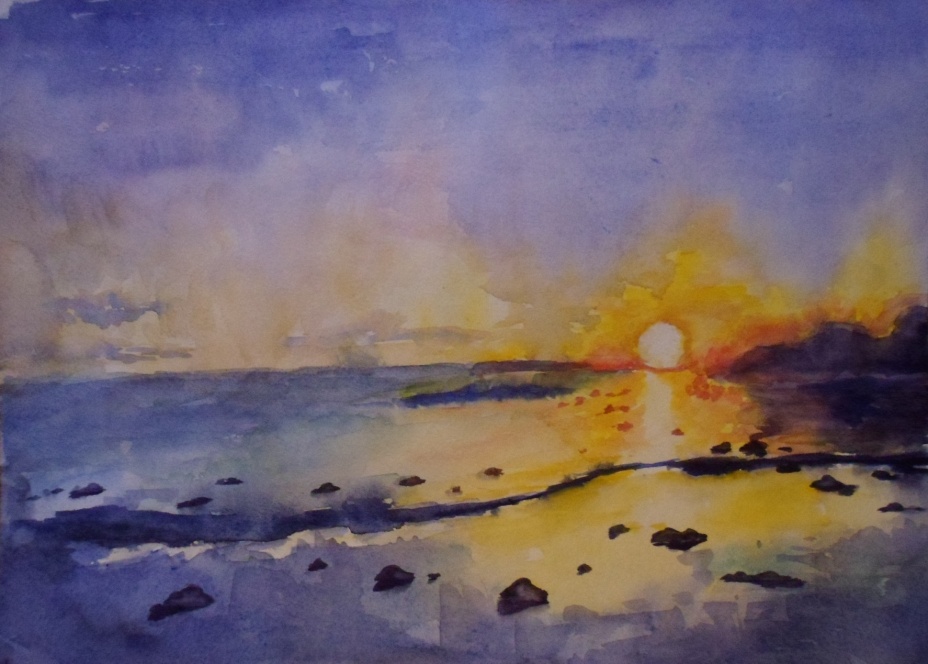 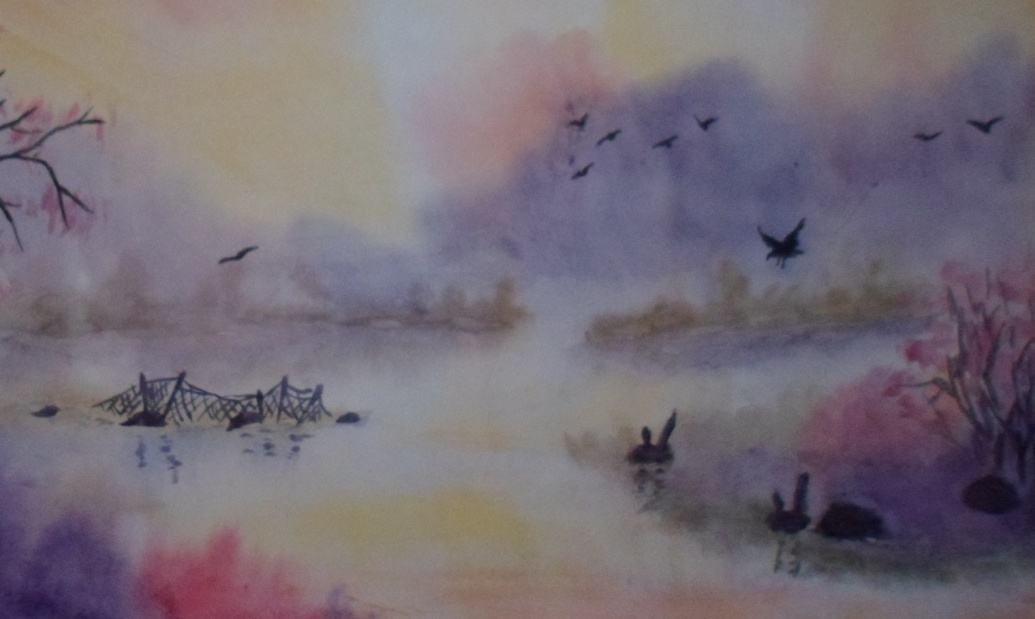 ЖИвопись
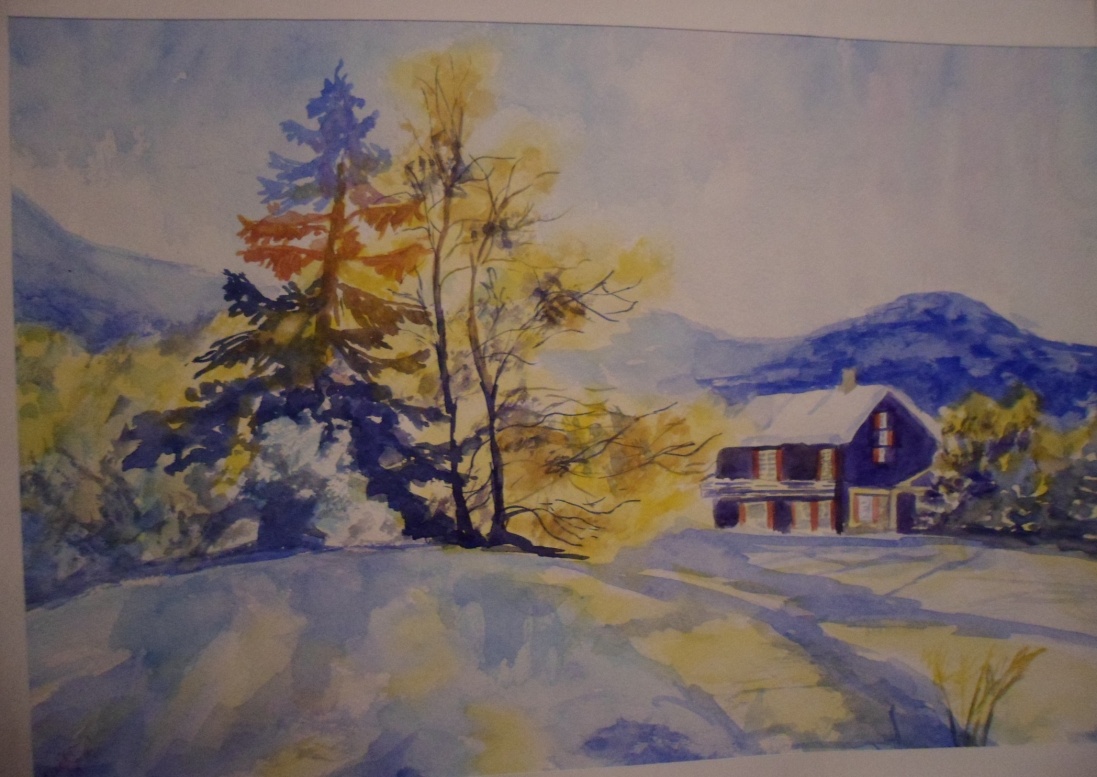 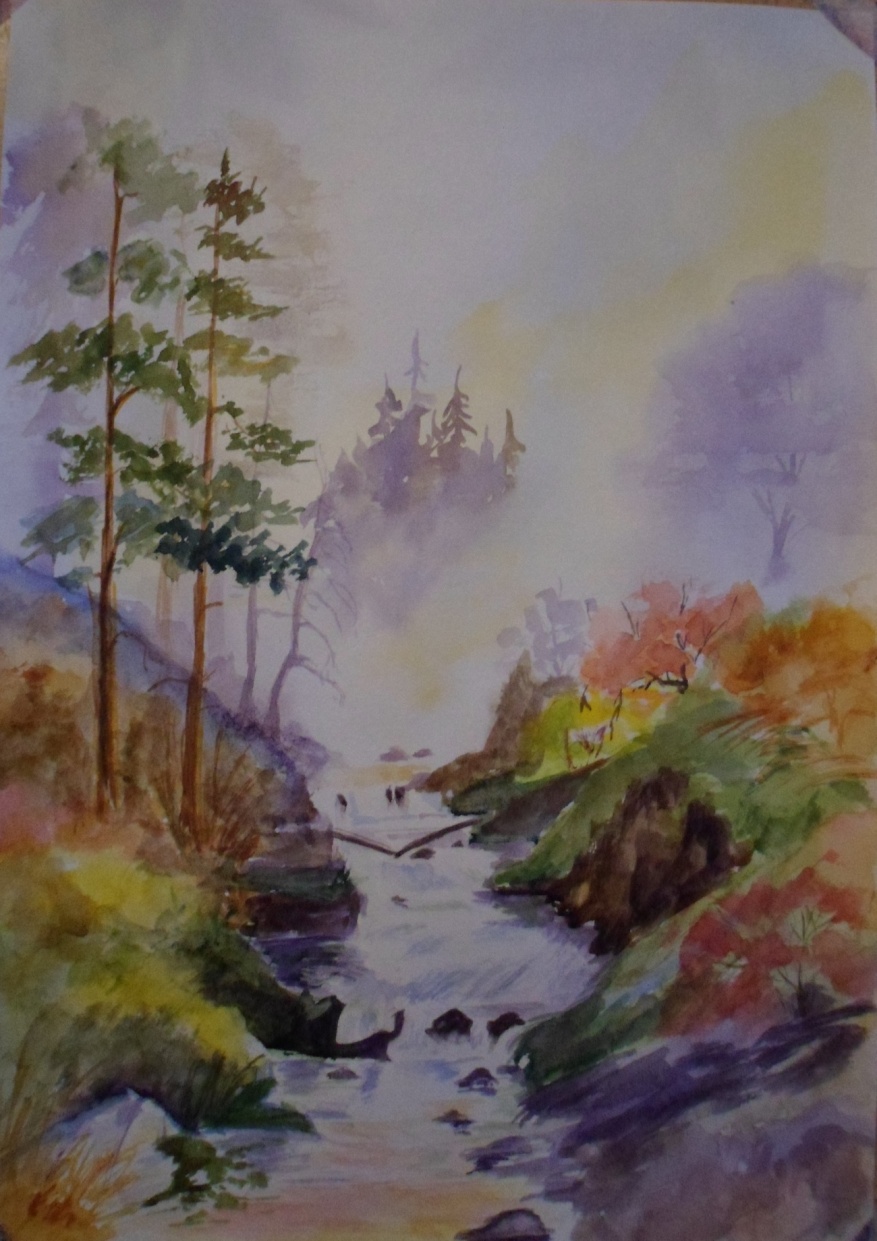 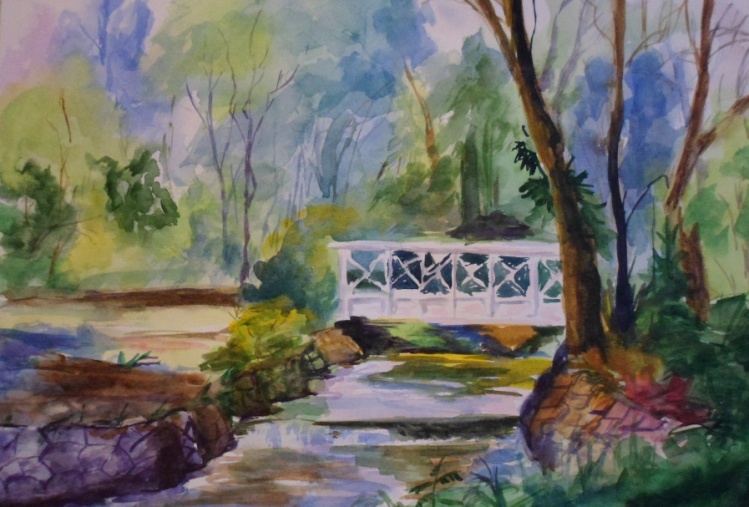 Сказка на английском языке
Сочинение «Великая отечественная война в  истории моей  семьи